Администрация Покровского сельского поселения
Отчёт об исполнении БЮДЖЕТА 
Покровского сельского поселения

за 2022 год
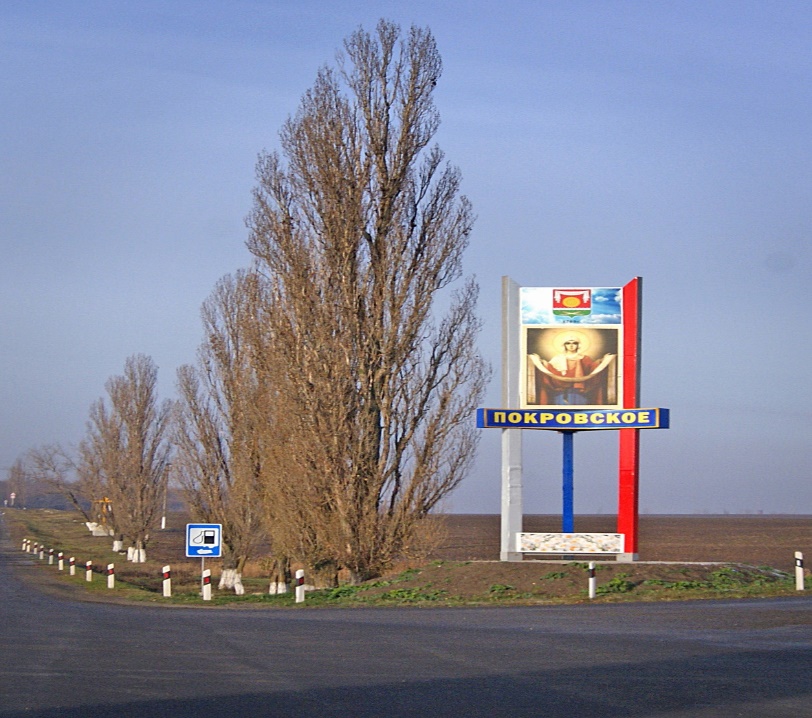 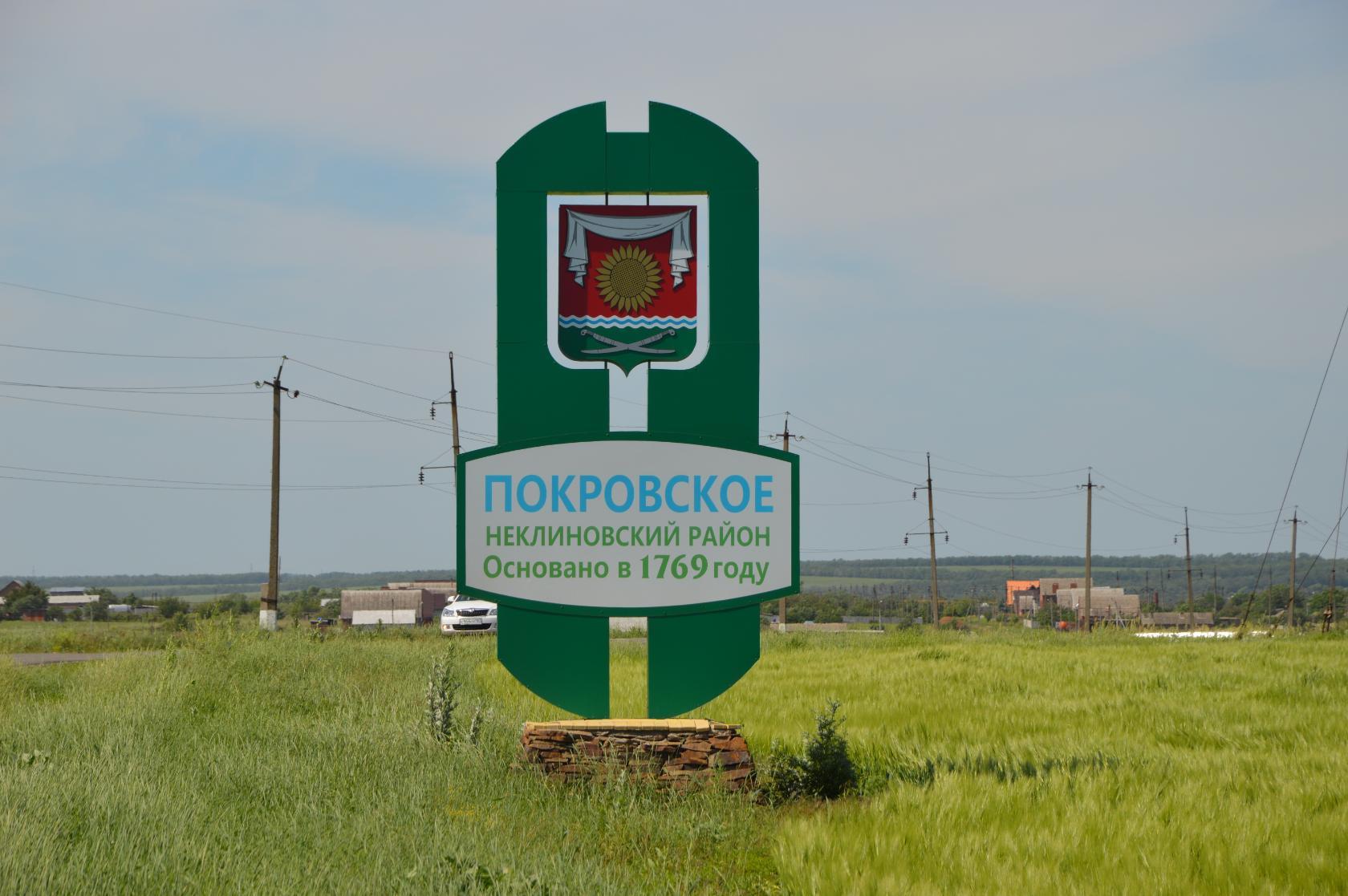 Администрация Покровского сельского поселения
Основные направления бюджетной и налоговой политики Покровского сельского поселения 
в 2022 году
Направления бюджетной и налоговой политики
Администрация Покровского сельского поселения
Результаты исполнения бюджета Покровского сельского поселения в 2022 году
Администрация Покровского сельского поселения
Основные характеристики бюджета  Покровского сельского поселения за 2022 год
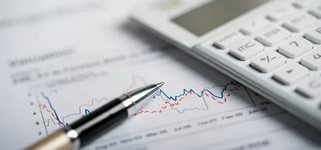 Администрация Покровского сельского поселения
Исполнение доходов бюджета Покровского 
сельского поселения за 2022 год
тыс. рублей
Налоги на прибыль, 
       доходы 11706,7
Доходы от продажи материальных и нематериальных активов 20,2
Налоги на совокупный 
     доход 4834,3
Безвозмездные 
      поступления 41371,2
Налоги на имущество
11970,1
Доходы от использования
            имущества  283,5
Администрация Покровского сельского поселения
Поступления в бюджет Покровского сельского поселения
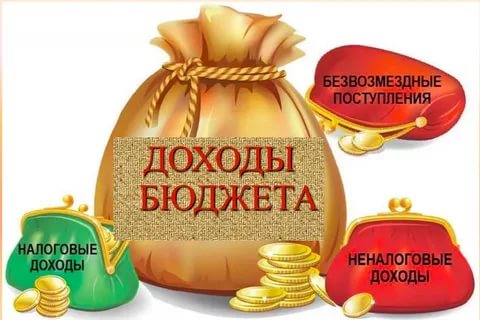 Администрация Покровского сельского поселения
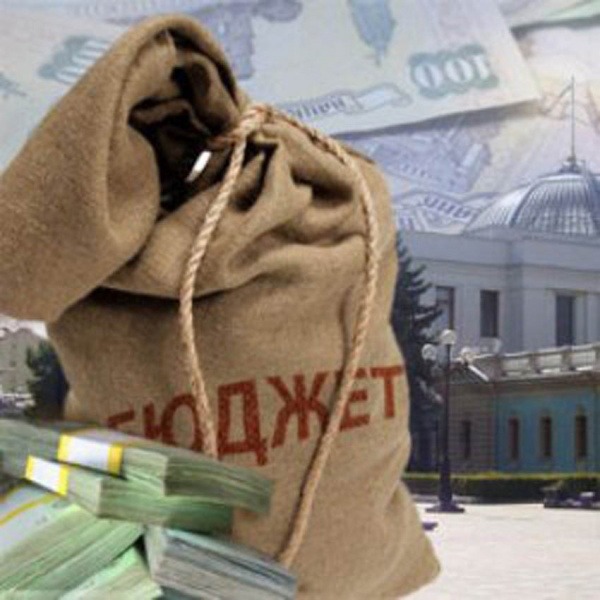 Безвозмездные поступления из друхих  бюджетов в 2022 году
Исполнение бюджета 
Покровского сельского поселения    
 41371,2 тыс. рублей
Администрация Покровского сельского поселения
Исполнение расходов бюджета 
Покровского сельского поселения за 2022 год
тыс. рублей
Администрация Покровского сельского поселения
Доля расходов бюджета Покровского  сельского поселения за 2022 год
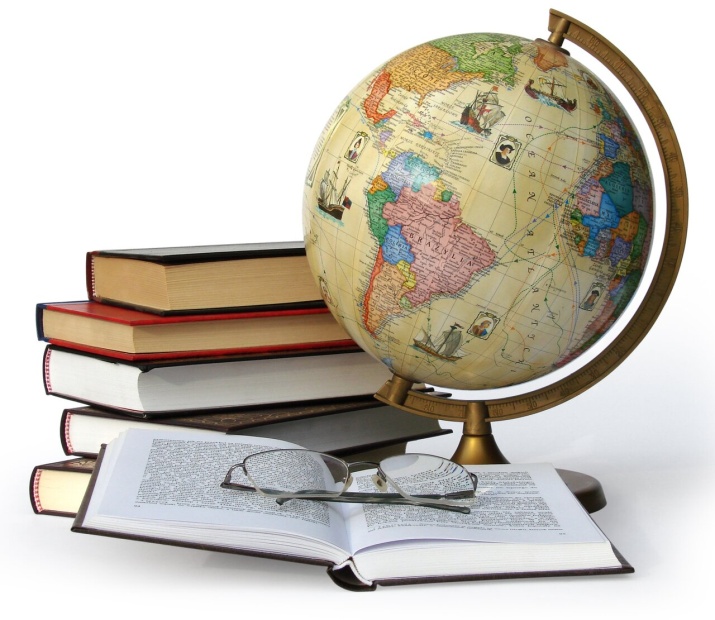 Администрация Покровского сельского поселения
ЖИЛИЩНО-КОММУНАЛЬНОЕ ХОЗЯЙСТВО
В 2022 году расходы исполнены в объёме 
54292,4 тыс. рублей. Основные из них:
тыс. рублей
Содержание  мест захоронения  631,7
Коммунальное хозяйство
 456,1
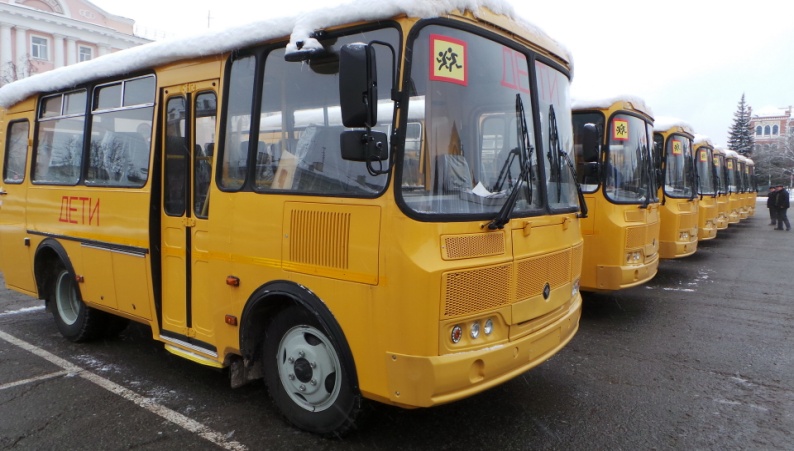 Благоустройство  общественных территорий 6949,9
Благоустройство 53806,4
Формирование современной городской среды в части благоустройство общественных территорий 35030,7
Мероприятия по организации освещения улиц 6535,5
Озеленение территорий 4601,9
Администрация Покровского сельского поселения
Реализация муниципальных программ в 2022 году

тыс. рублей
Развитие физической культуры и спорта в Покровском сельском поселении 81,8
Социальная поддержка муниципальных служащих, вышедших на пенсию 
371,1
Развитие транспортной инфраструктуры и повышение безопасности дорожного движения в Покровском сельском поселении 2950,7
Обеспечение общественного порядка и противодействия терроризму, экстремизму, коррупции в Покровском сельском поселении 10,0
Защита населения и территории от чрезвычайных ситуаций, обеспечение  пожарной безопасности и  безопасности людей на водных объектах  
11,0
Муниципальная политика
78,7
Охрана окружающей среды и рациональное природопользование 5,0
Формирование современной городской среды на территории Покровского сельского поселения
35030,7
Управление муниципальными финансами и создание условий для эффективного управления
12496,1
Обеспечение качественными коммунальными услугами населения и повышение уровня благоустройства Покровского сельского поселения 19175,0
Администрация Покровского сельского поселения
Реализация муниципальной программы  «Обеспечение качественными коммунальными услугами населения  и повышение уровня благоустройства территории Покровского сельского поселения»
Озеленение 
4601,9
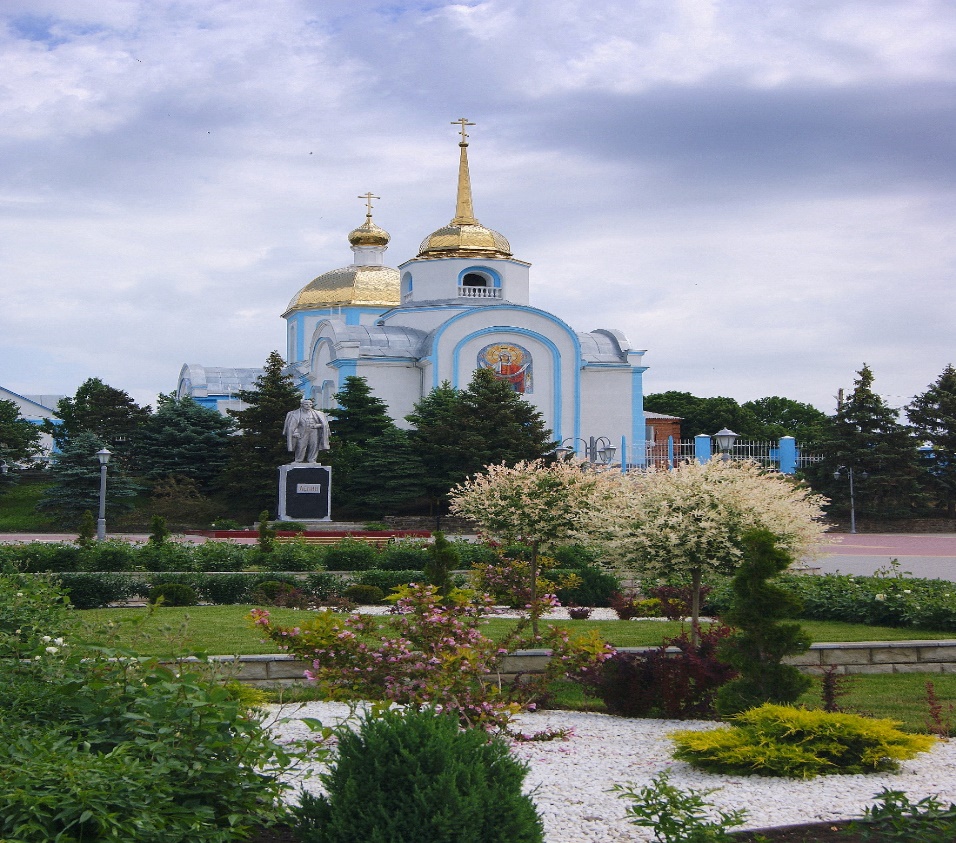 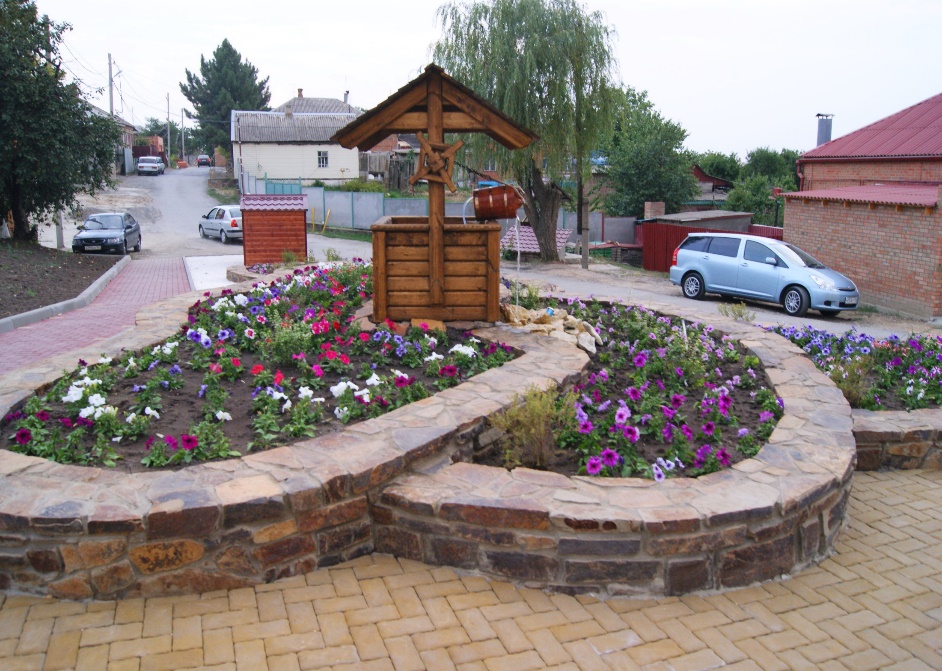 Администрация Покровского сельского поселения
Благоустройство
6949,9
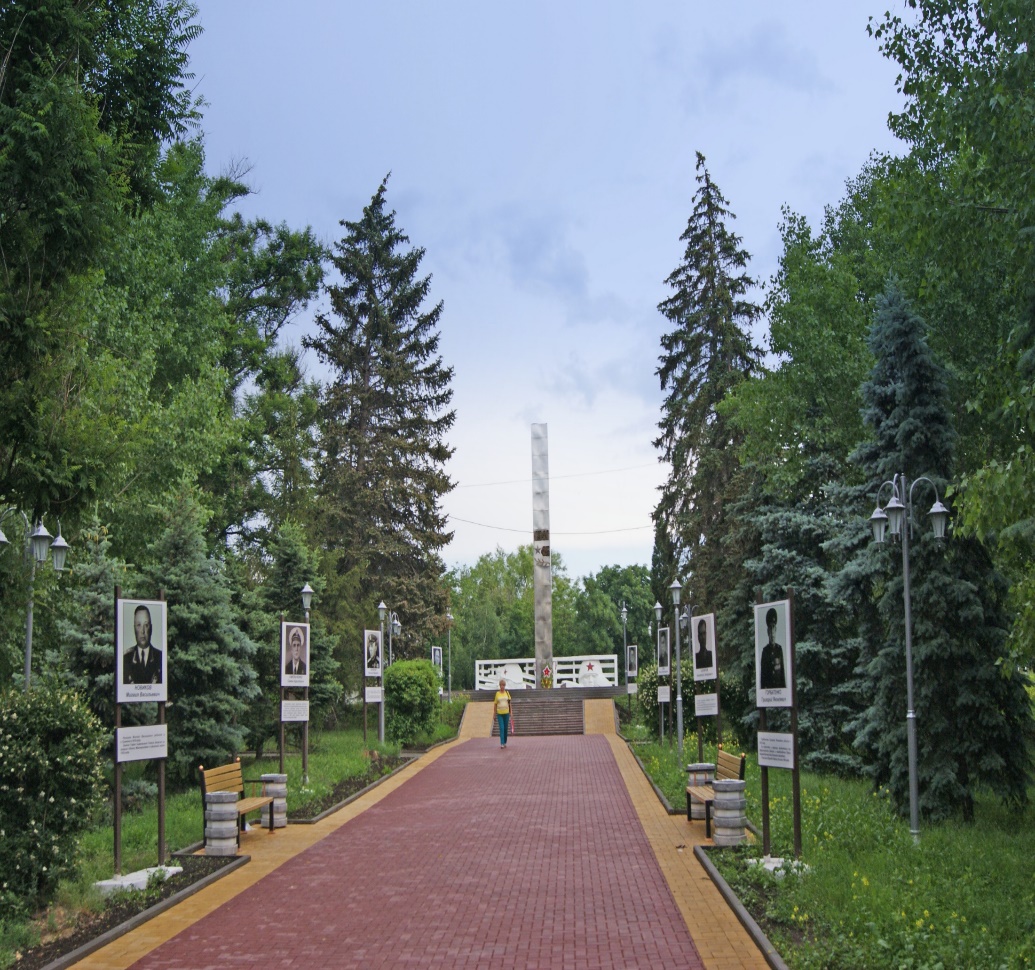 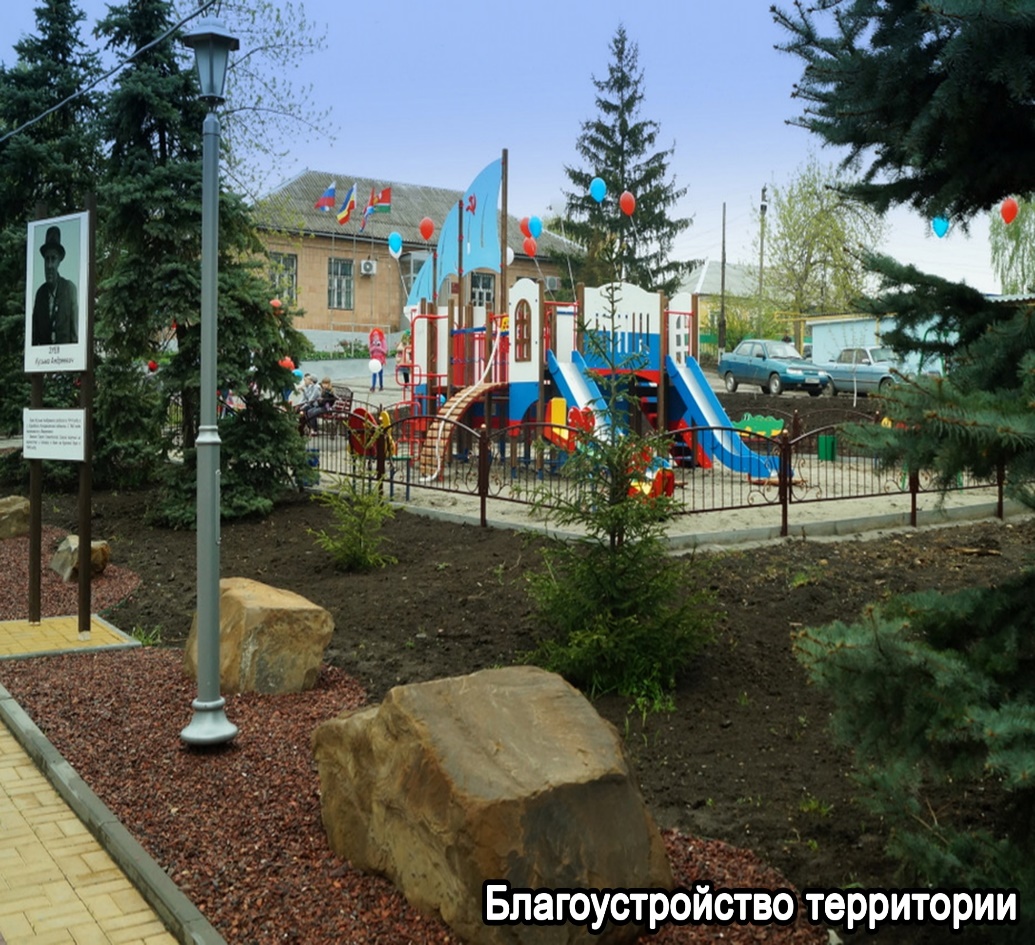 Администрация Покровского сельского поселения
Объём муниципальных программ 
в общем объёме расходов
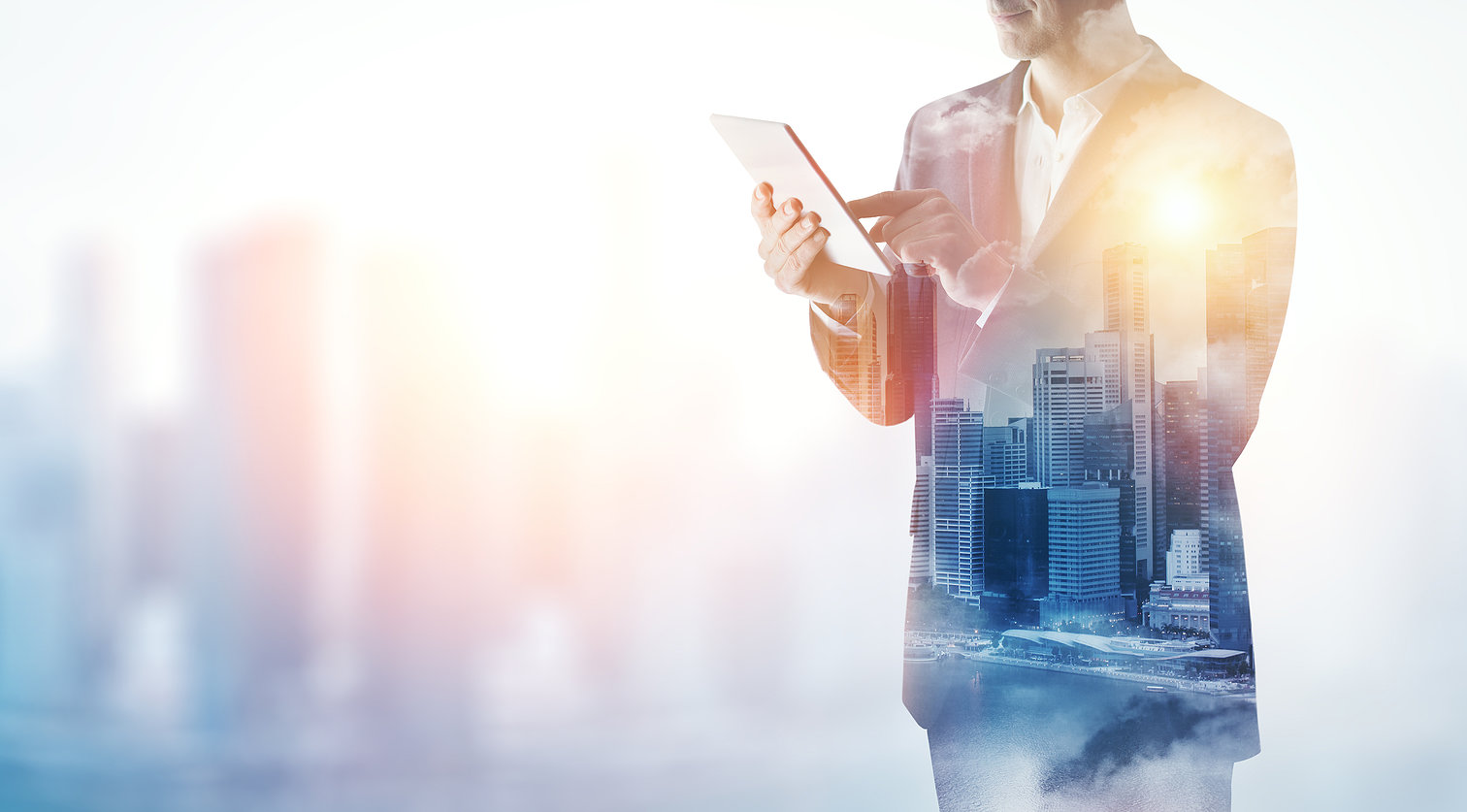